Bursting Activity
Figure 5
Externally-Triggered Perturbation
Self-Triggered Perturbation
TA
G
Burst Activity (% cycles with bursts)
Q
H
0.1          0.25                    0.5        0.61
0.1          0.25                    0.5        0.61
Frequency (Hz)
Frequency (Hz)
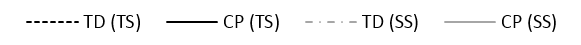 [Speaker Notes: Figure 5 – Muscle bursting activity (mean +/- SD) for (top to bottom panels) tibialis anterior (TA), gastrocnemius (G), quadriceps (Q), and hamstring (H) muscles in Externally- (left panels) and Self- (right panels) triggered perturbation conditions. Transition (TS) and steady (SS) states presented for typically developing (TD) and cerebral palsy (CP) youth. Values are offset horizontally for clarity purposes.]